Тыва республиканың Кызыл хоорайының муниципалдыг бюджеттен хандырылгалыг дугаары 30 школа назыны четпээн холушкак хевирниң уруглар сады
«Чаштар ѳргээзи» 
Тыва дыл башкызы:
 Монгуш Альбина Анатольевна





Кызыл 2020
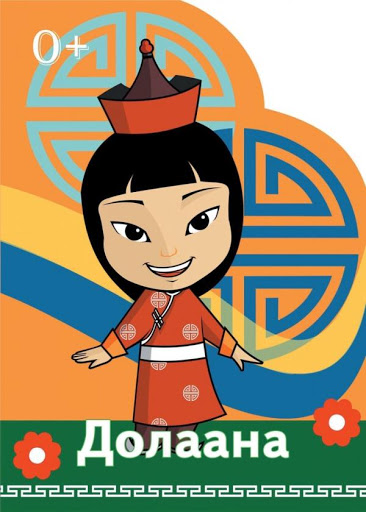 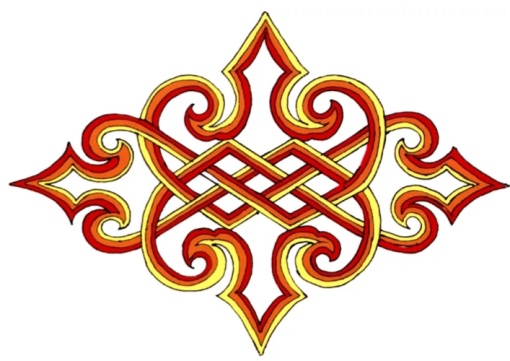 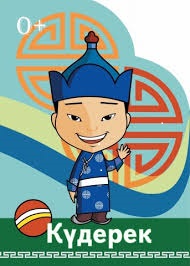 Бистиң садта тыва дылды 1-ги бичии бѳлүктен школага белеткел бѳлүктеринге чедир ѳѳренип турар. 1-ги бичии бѳлүктен ортумак бѳлүктерге чедир кижизидикчи башкылар кружок кылдыр тус-тузунда эрттирип турар. А улуг бѳлүк болгаш школага белеткел бѳлүктерге  тыва дыл башкызы Монгуш А.А. эрттирип турар. Тыва дыл башкызының эрттирип турар бѳлүктеринде ниитизи-биле 161 уруг бар. Оларның аразында 35 уруг тыва дылга чугаалавас, орус (янзы-бүрү) дылдыг уруглар база бар. Орус дылдыг уругларга тыва дыл кичээлин тыва дыл башкызы бодунуң кружогу кылдыр ап турар. А арткан уруглар боттарының тѳрээн (тыва) дылын неделяда 2 катап ѳѳренип турар. Улуг бѳлүкте уруглар саны ниитизи-биле 61 уруг, оларның аразында орус дылдыг уруглар 11, (2 ортумак бѳлүк бар). Школага белеткел бѳлүүнде ниитизи-биле 90 уруг бар, оларның аразында 14 орус дылдыг уруглар бар, (3 школага белеткел бѳлүк бар). Тыва дыл башкызының кичээлинде 126 тыва дылдыг уруглар ѳѳренип турар.
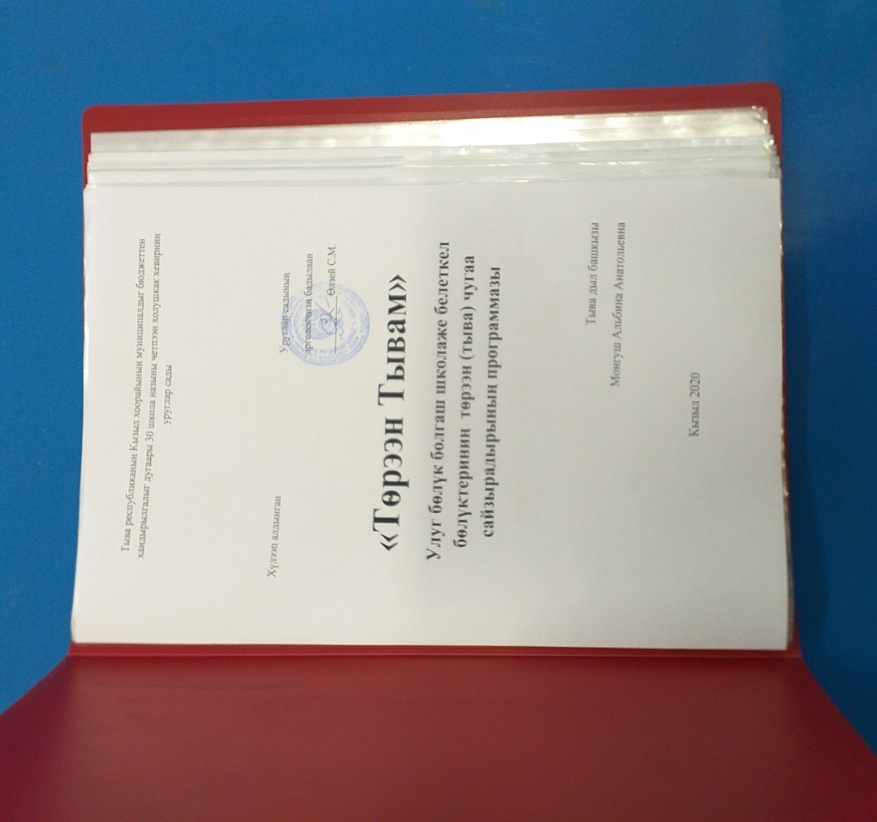 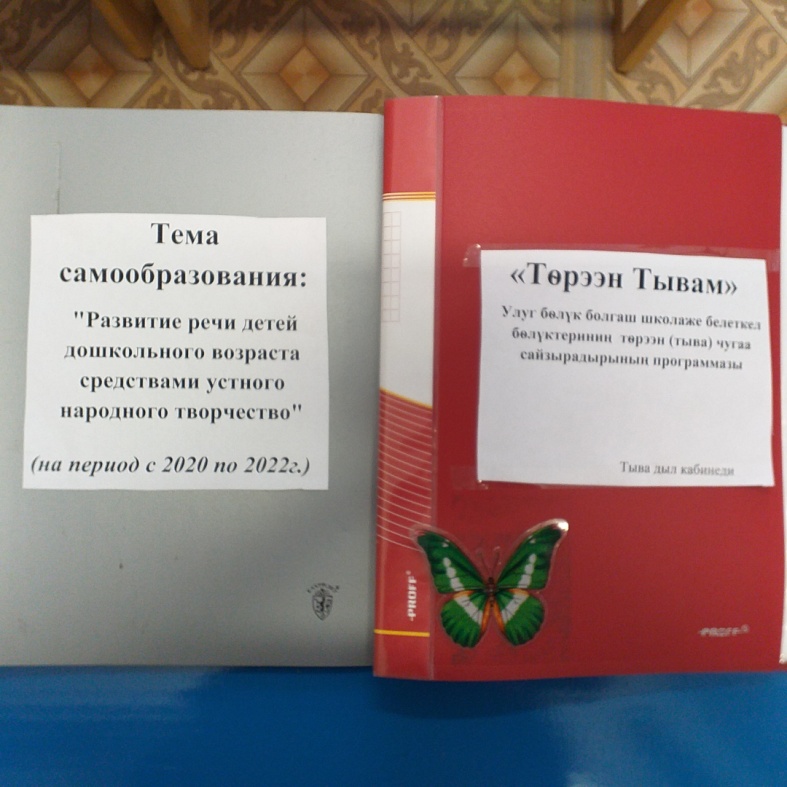 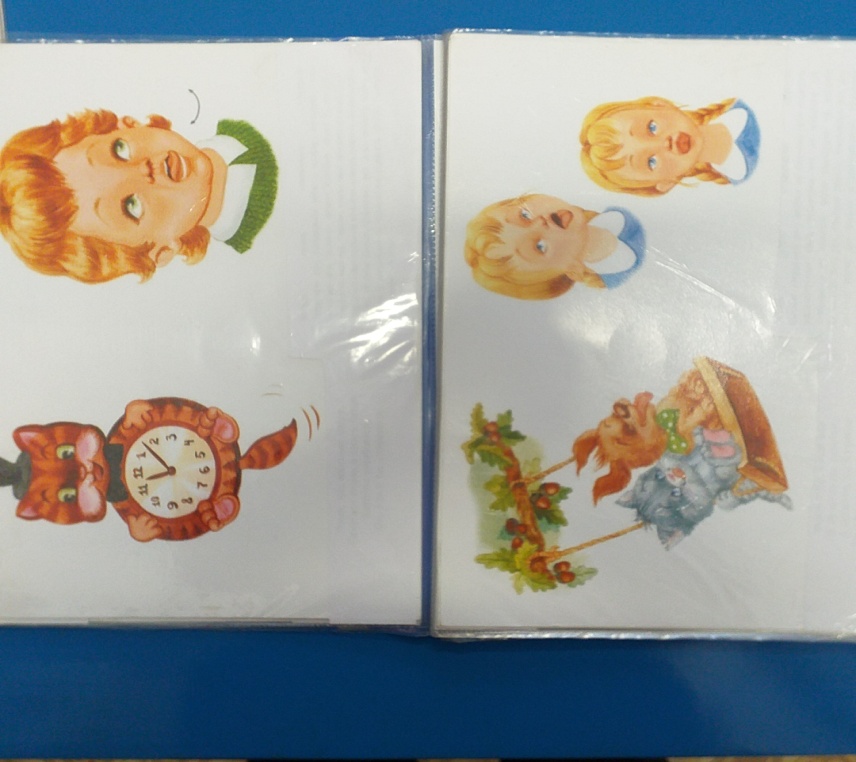 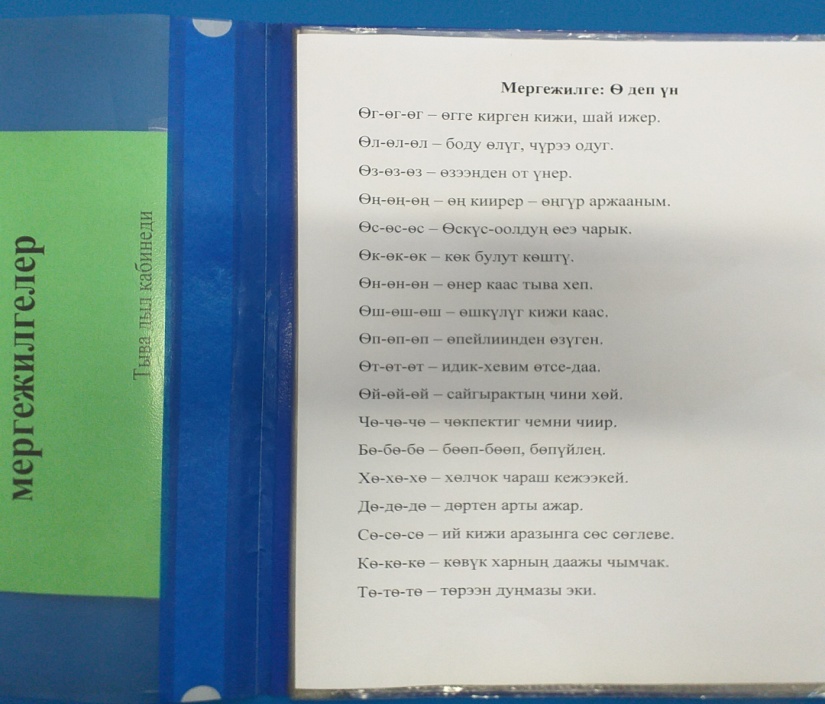 Тыва кижиниң овур-хевири
Тыва чоннуң национал хеви-биле уругларны таныштырар.
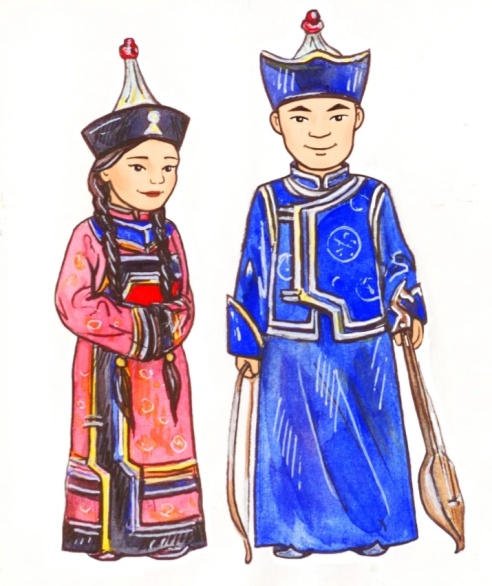 Чылыг , чырык тыва дыл кабинеди
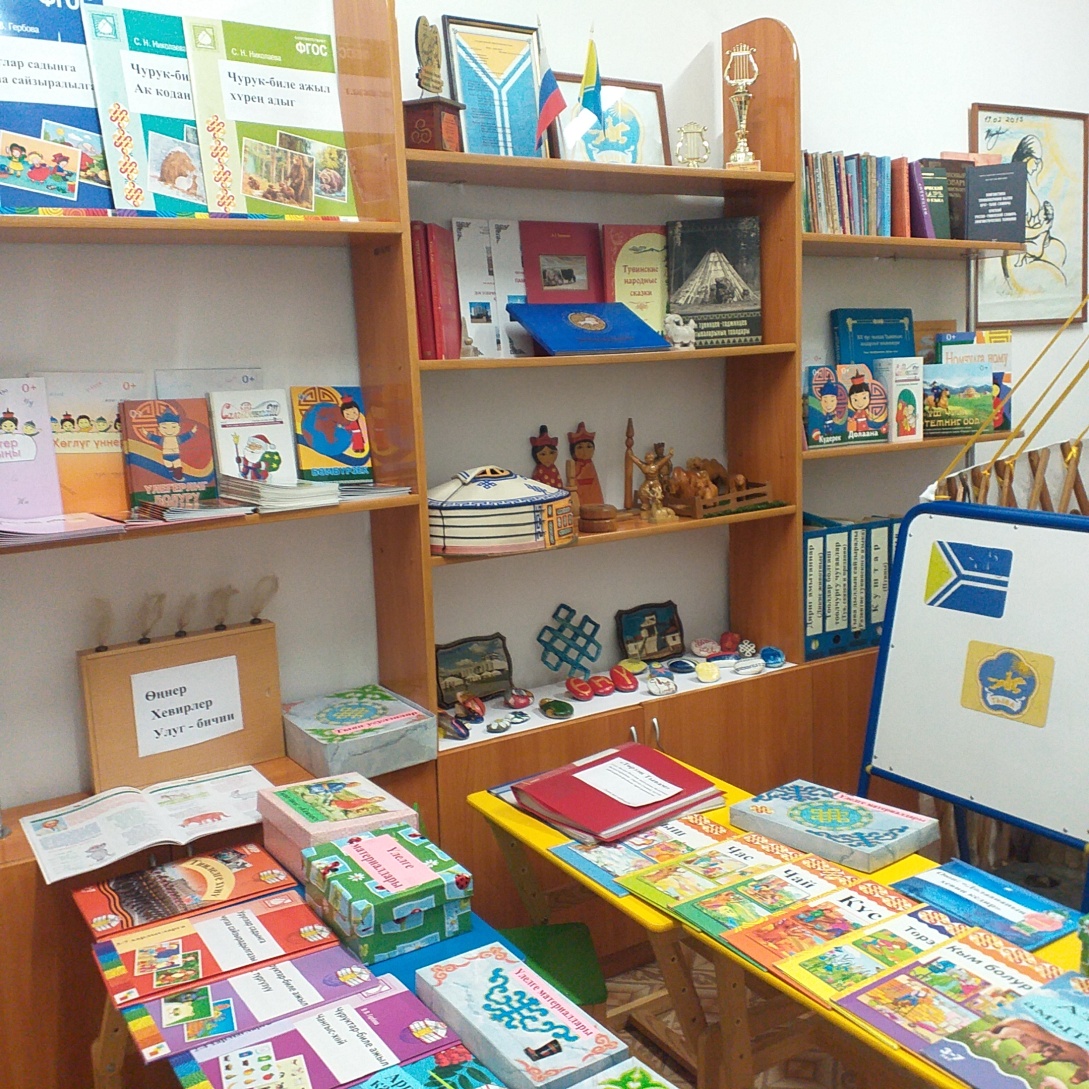 Күдерек биле Долаана база кавайда бичии чаш тѳл
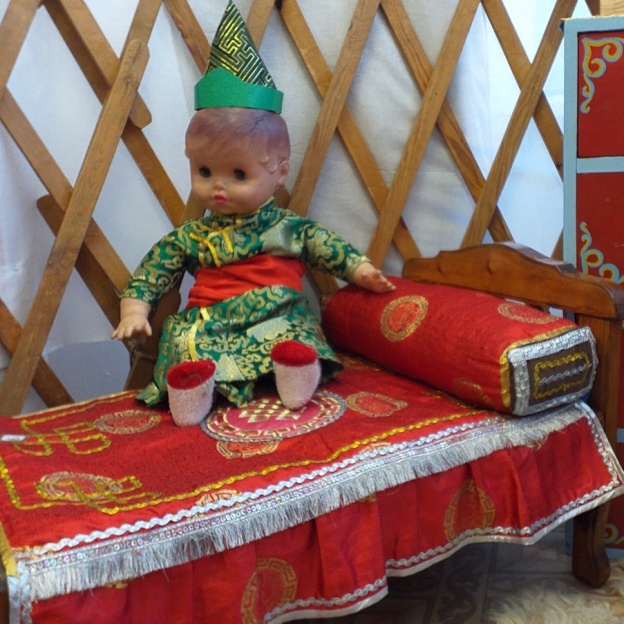 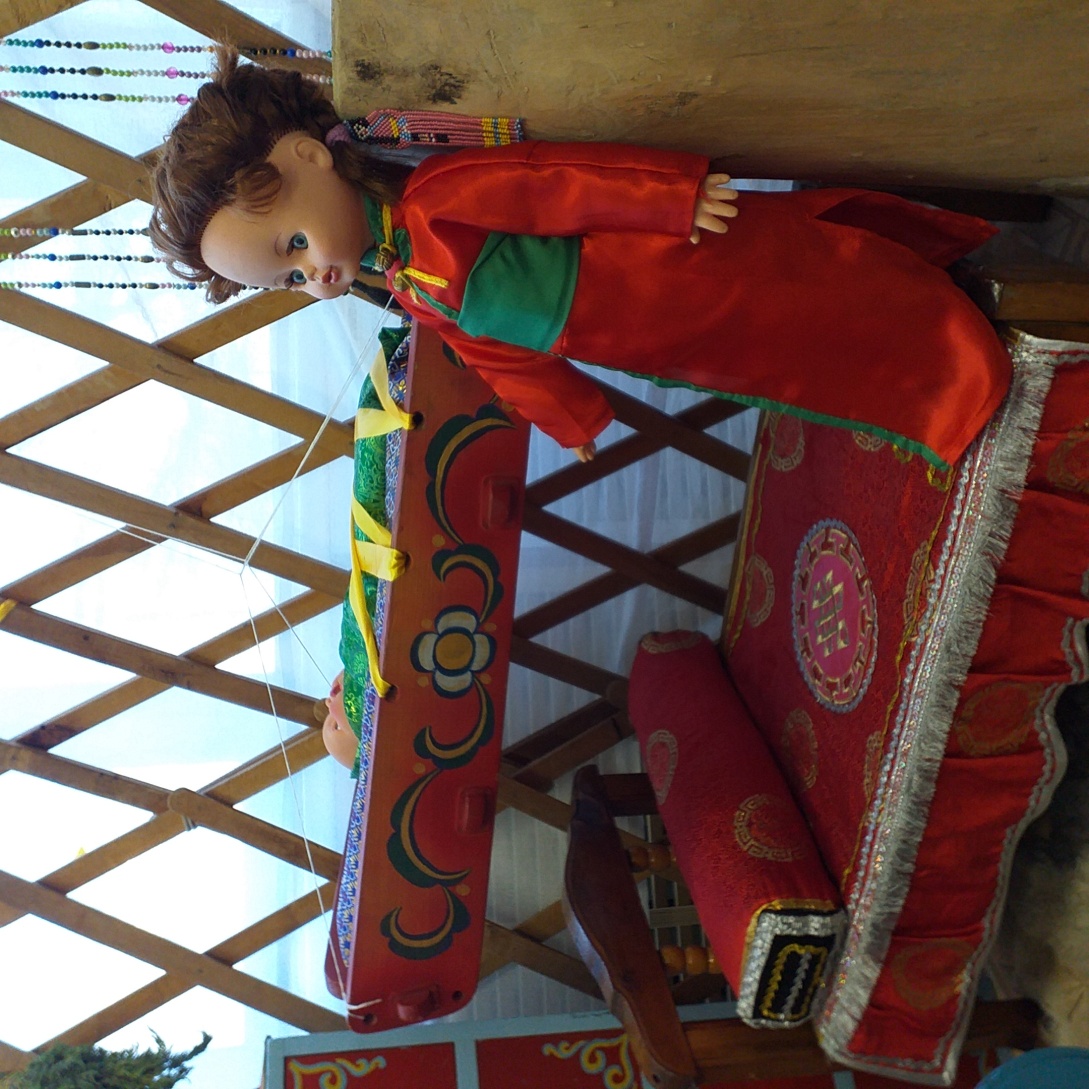 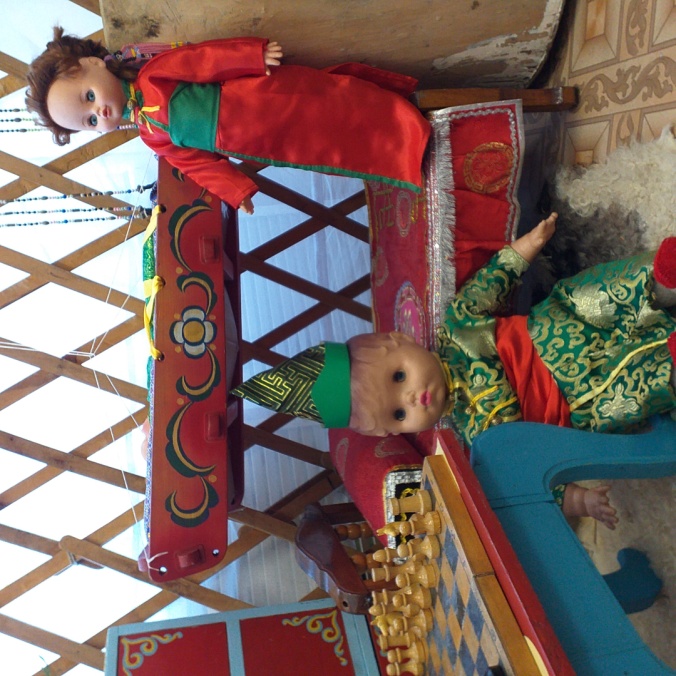 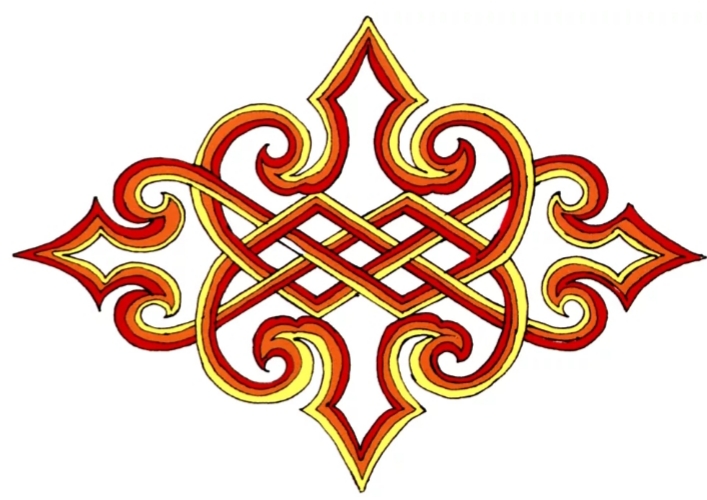 Хоорай уругларынга чиг, бышкан тарааны кѳргүзүп, согааш балага тарааны соктаарын ѳѳредип, улаштыр дээрбеге дыртыптарга, амданныг чаагай далган үнүп кээрин кѳргүзер.
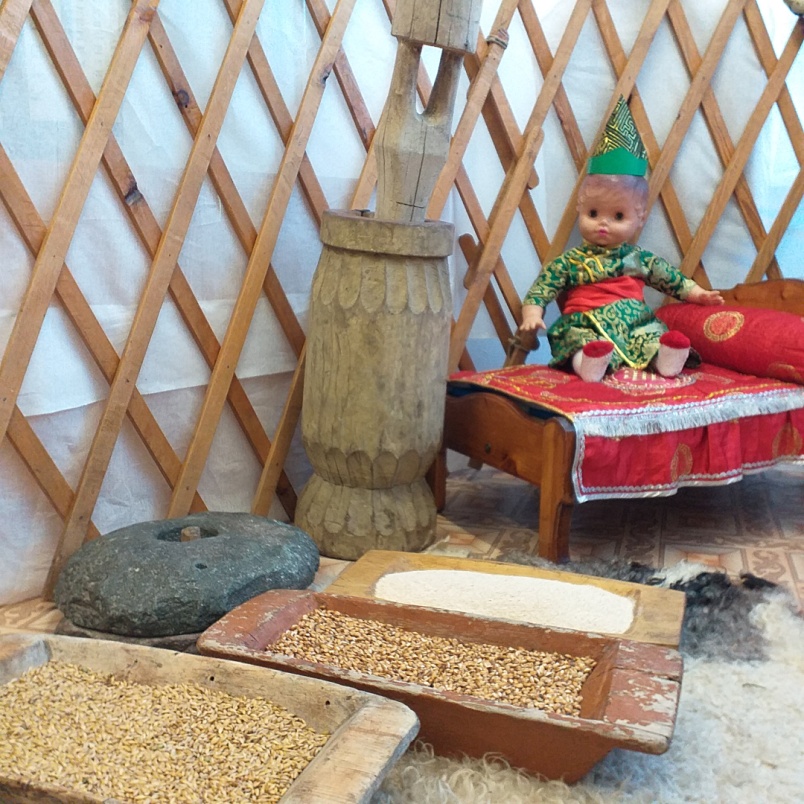 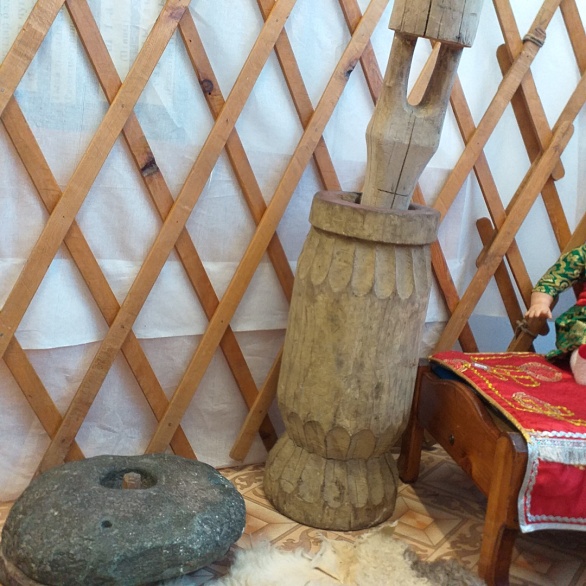 Тараам турда,
Тодуг-ла мен.
Кѳргүзүг материалы (лэпбук). Темалары: «Тыва республика» биле «Мээң хоорайым - Кызыл». Кичээл эрттирерде аңгы-аңгы бѳлүктерже алырга эптиг.
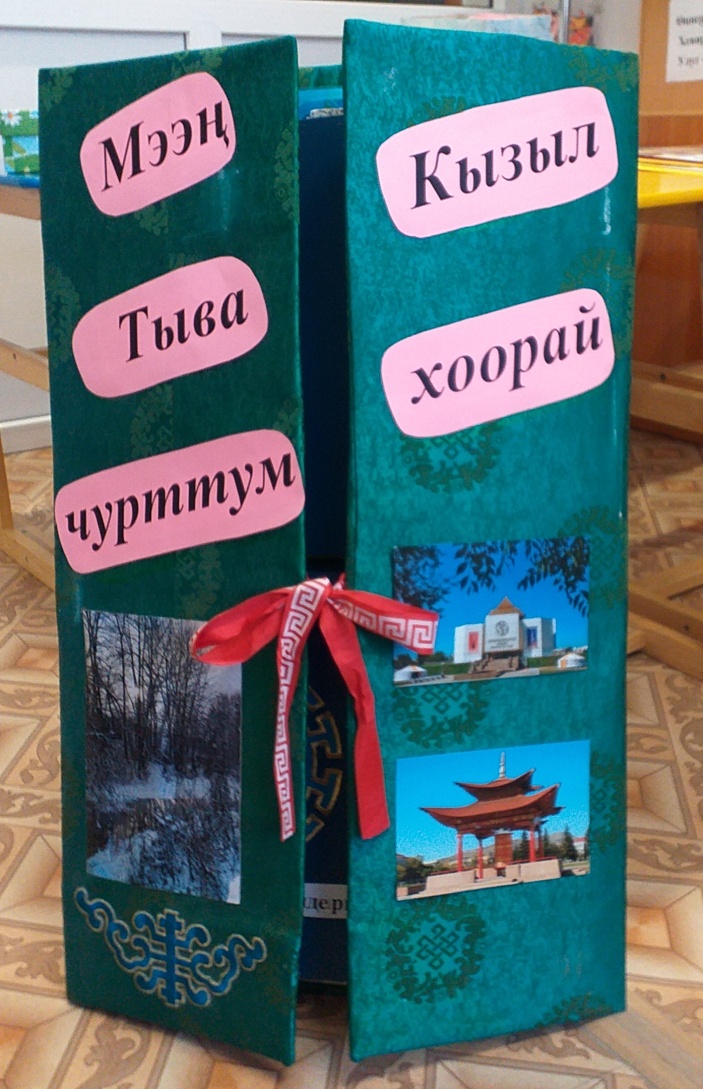 Оюн «Тыва пазл». Бир талазы магниттиг Тыва республиканың тугу биле сүлдезин чураан пазл. Уруглар улуг күзели-биле ойнаарлар.
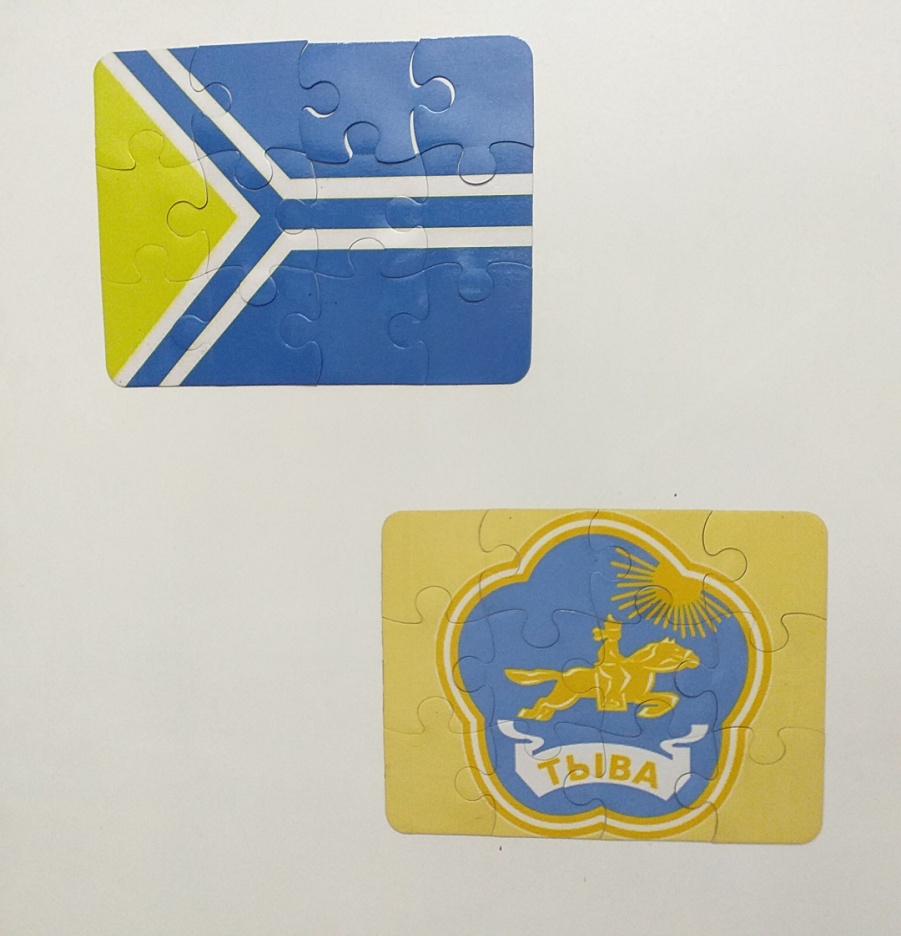 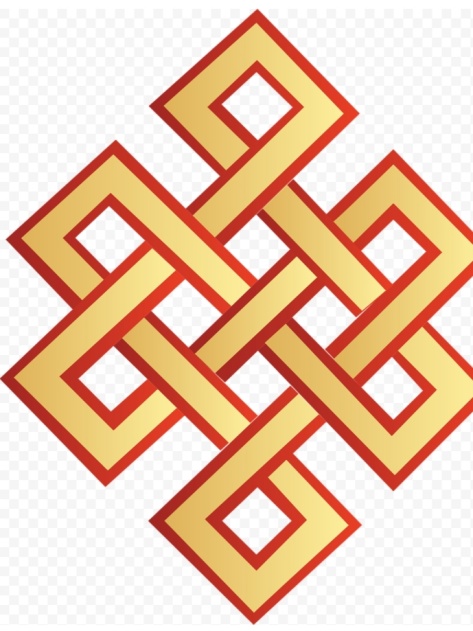 Тос-ла чүзүн малымайны, 
Доруктурза байыыр-ла мен.

     Ѳгнүң даштындан уругларны таныштырар, тыва чоннуң чеди чүзүн малы-биле таныштырар. Кажаа деп чүл, ооң хевирин кѳргүзер.
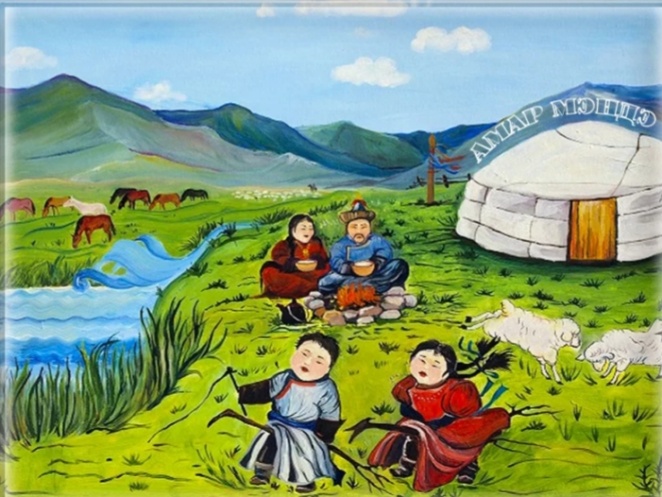 Дириг даштар болгаш дустуг далган
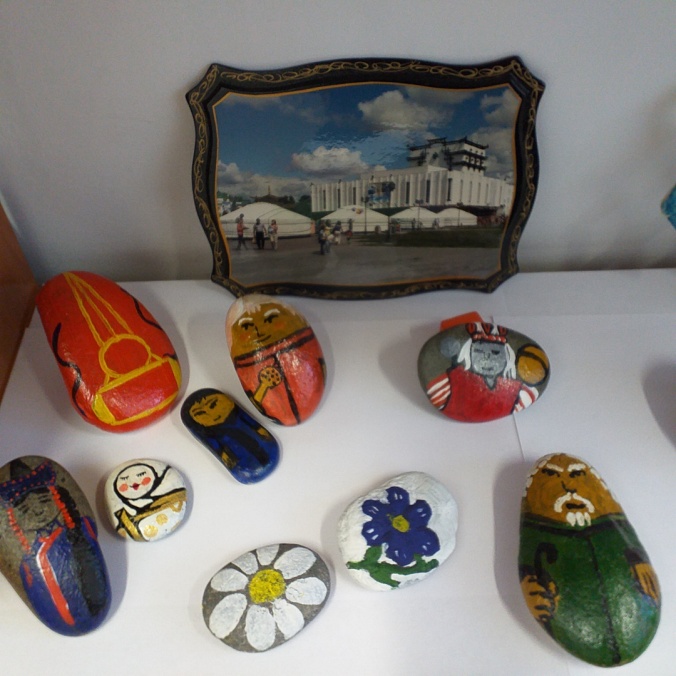 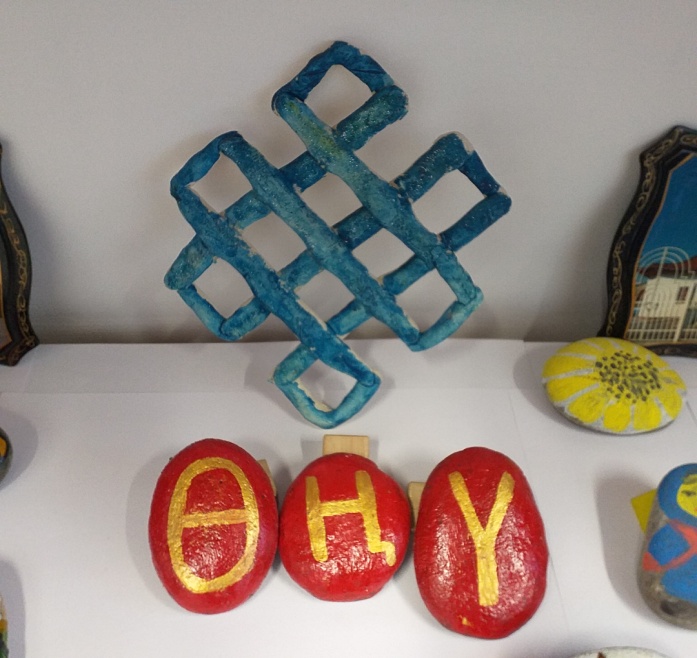 «Дириг даштар» деп даштар-биле тыва кижиниң овур-хевирин, туктарны, тыва янзы-бүрү хээлерни, аъттың овур-хевирин дээш оон-даа ѳске чүүлдерни уруглар-биле чураан бис. Тыва чоннуң эртинези үш тыва үжүктерни база чураан. Даштардан аңгыда ортузунда турар ѳлчей удазынын дустуг далган-биле уруглар тудуп кылган.
Оюннар чаш уругларга аргажок чугула херек. Угаан-медерелин болгаш күш-шыдалын сайзырадыр.
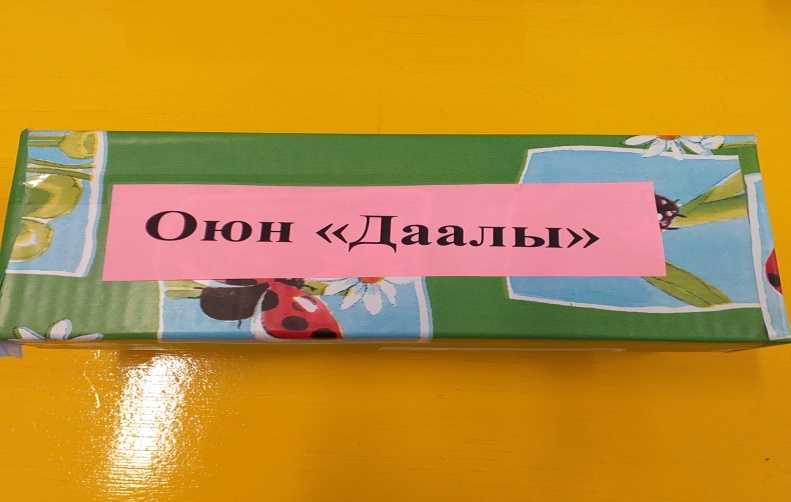 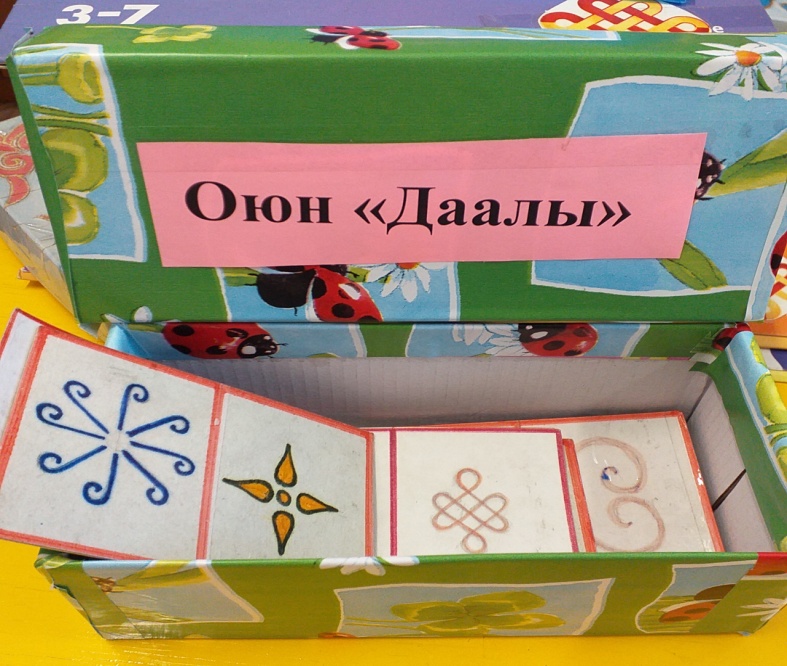 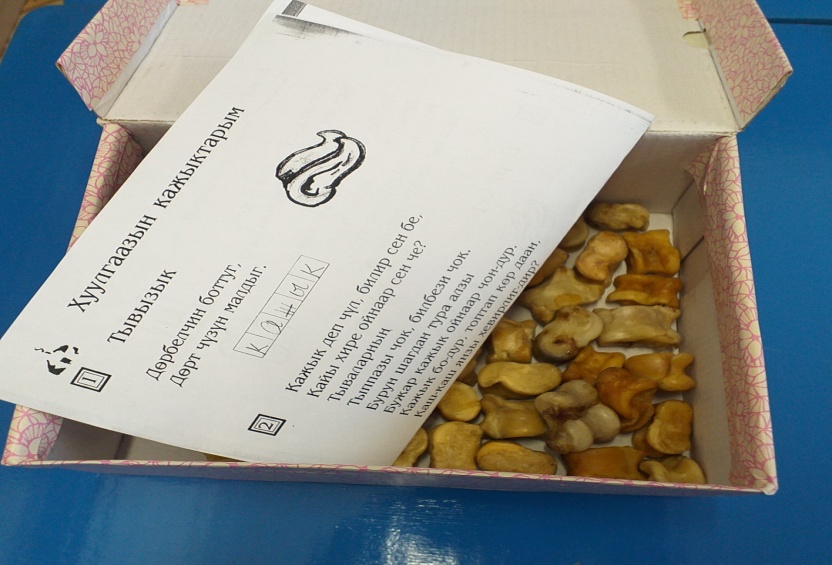 Оюн «Долаананың хевин кедир». Уруглар белеткээн саазында чуруктарны хачы-биле кескеш, Долаанага хевин чышпыргаш, ѳңнээр.
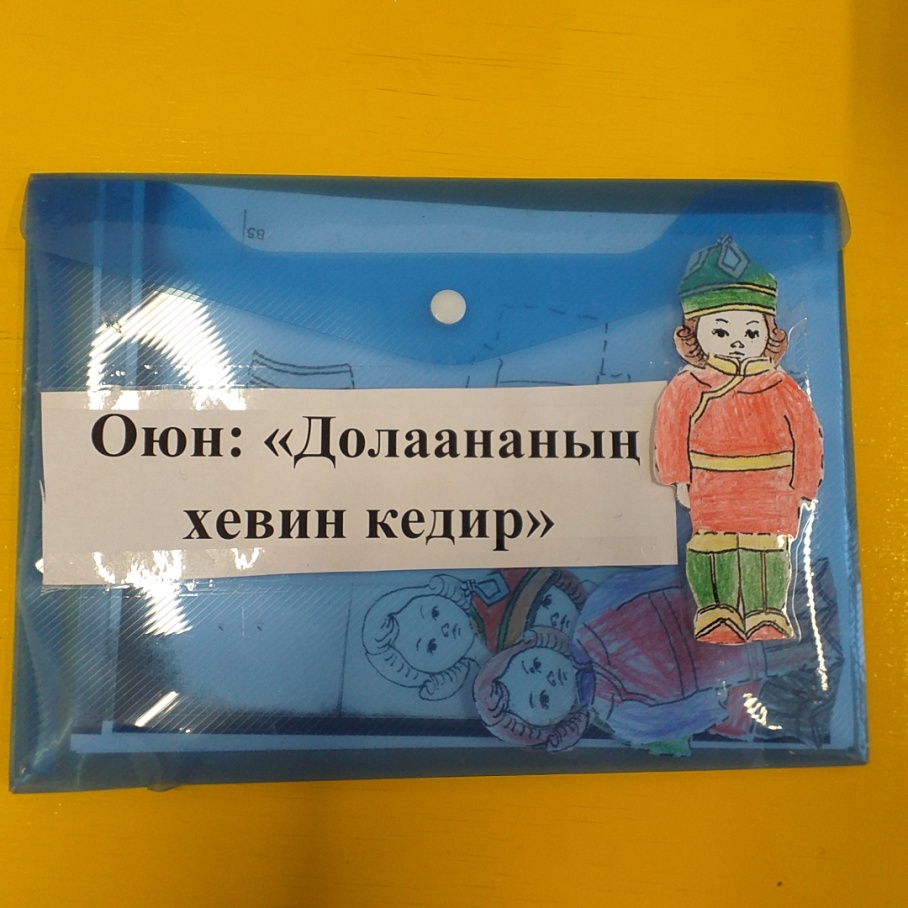 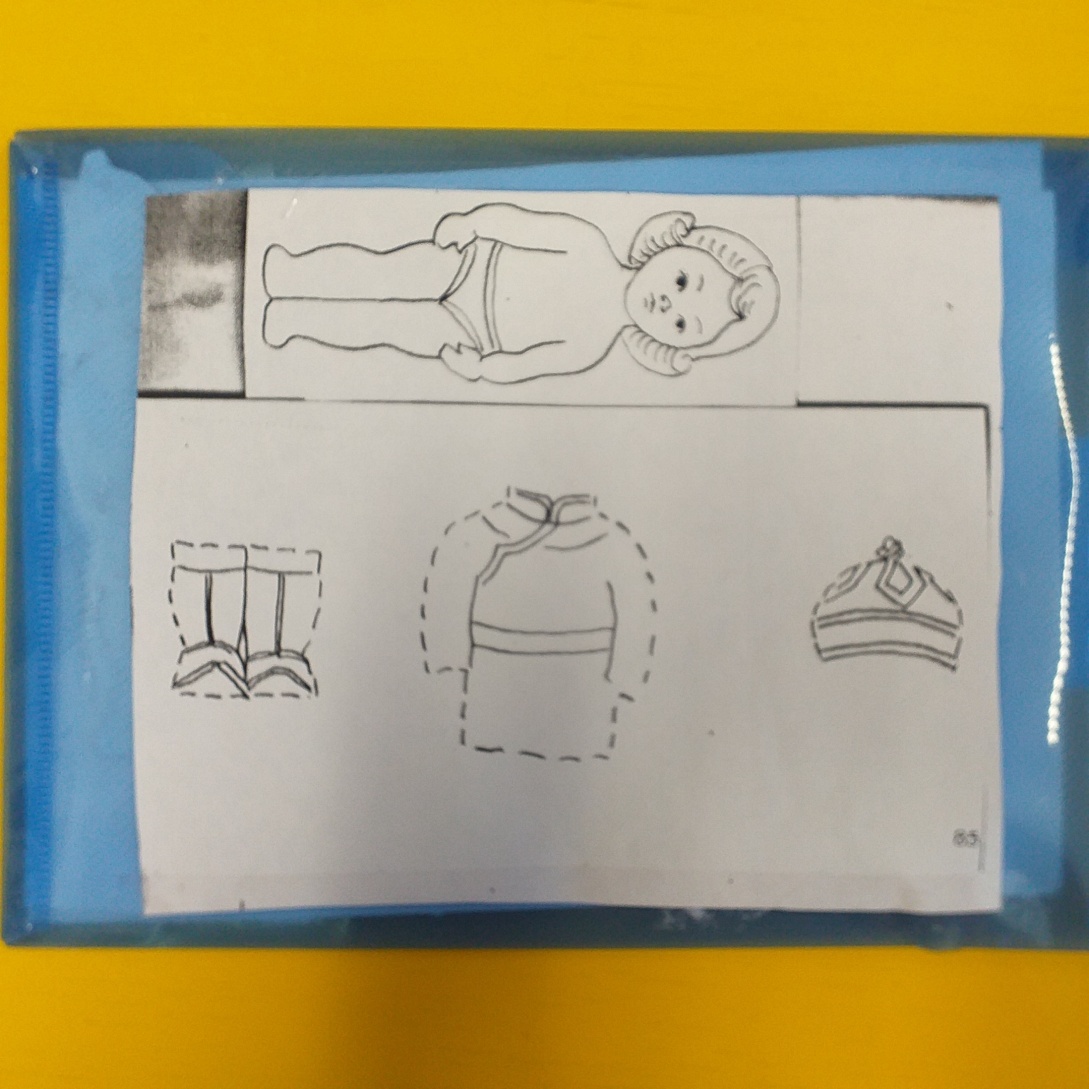 Матпаадыр. Ынак оюннарывыстың  бирээзи
Матпаадыр паштанзын,
Бажы-Курлуг маназын.
Ортаа-Мерген одагланзын,
Уваа-Шээжең уруктазын.
Биче-Мѳѳмей бүүрек-баарак  чизин,
Чээрген-чаарган чыгзын.
Арбай хоор, арбай хоор!
Үлелге материалдары
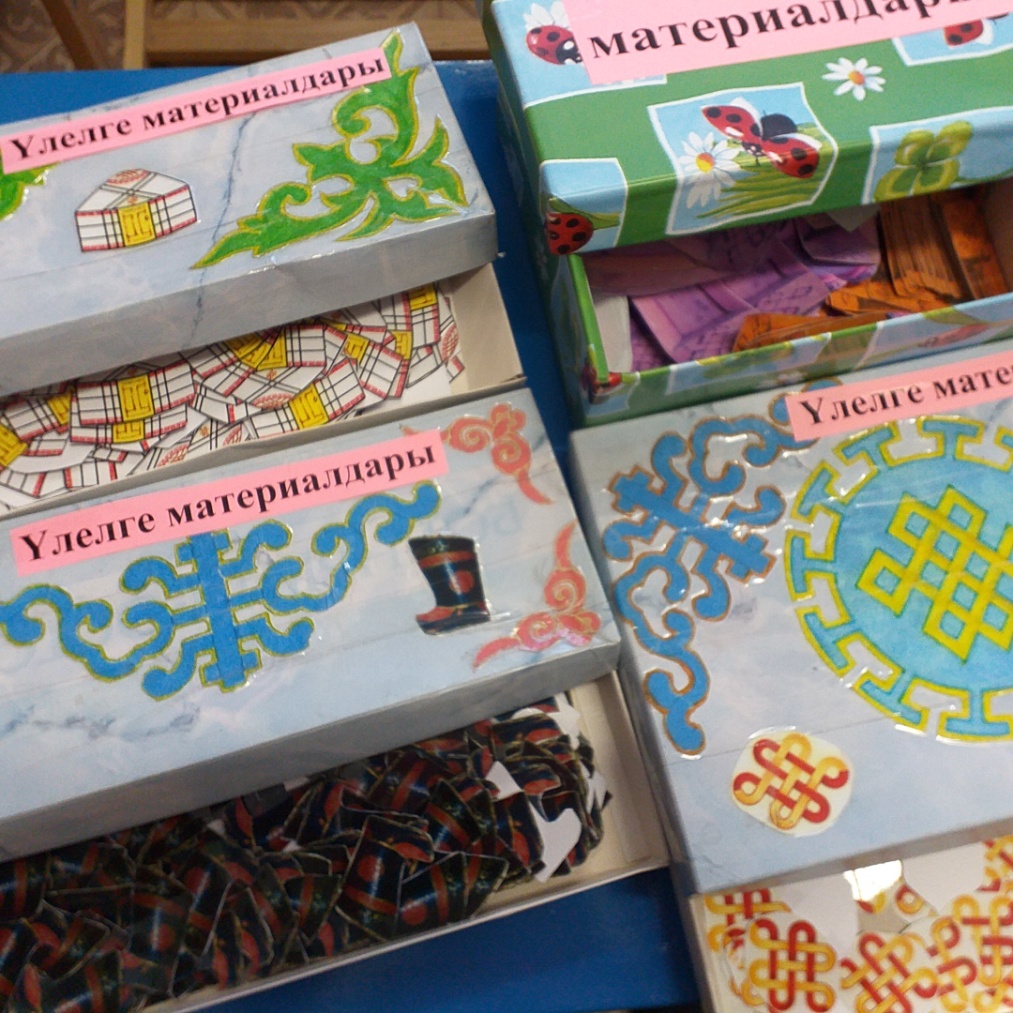 «Тѳрээн Тывам» деп программавыста темалар назы-хар аайы-биле бердинген болганда, бис база кѳргүзүг материалдарын назы-хар аайы-биле кылган бис. Чуруктар-биле ажыл. Чугаа сайзырадылгазы, чаа сѳстер курлавырынга, харылзаалыг чугаа сайзырадылгазынга, үжүк-бижикти ѳѳредиринге херек материалдар.
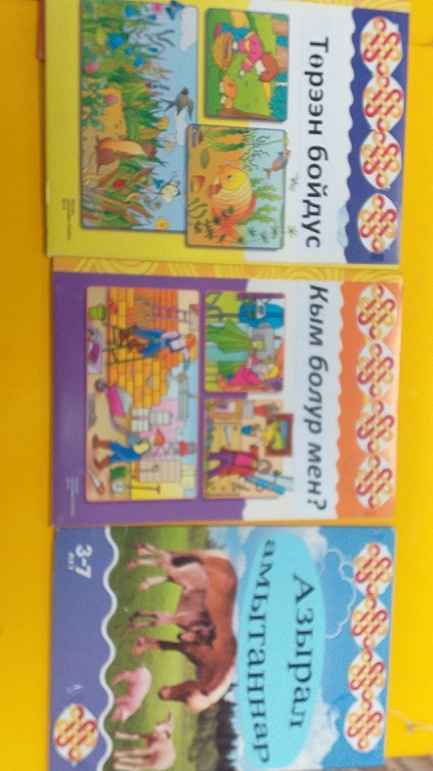 Сѳѳлгү үнген номнар
дерилгези
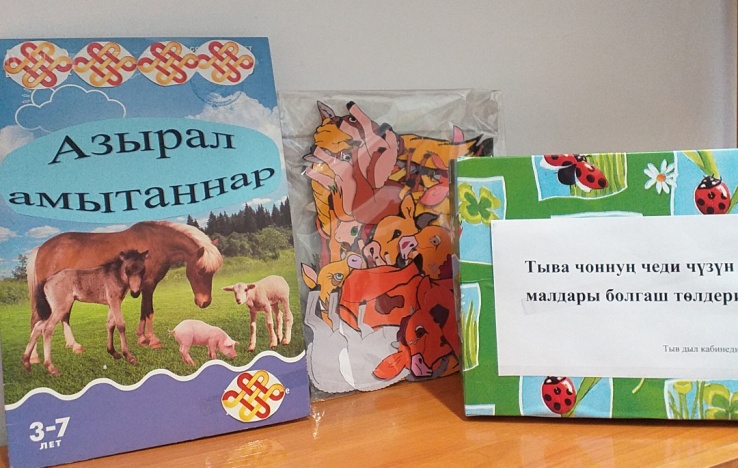 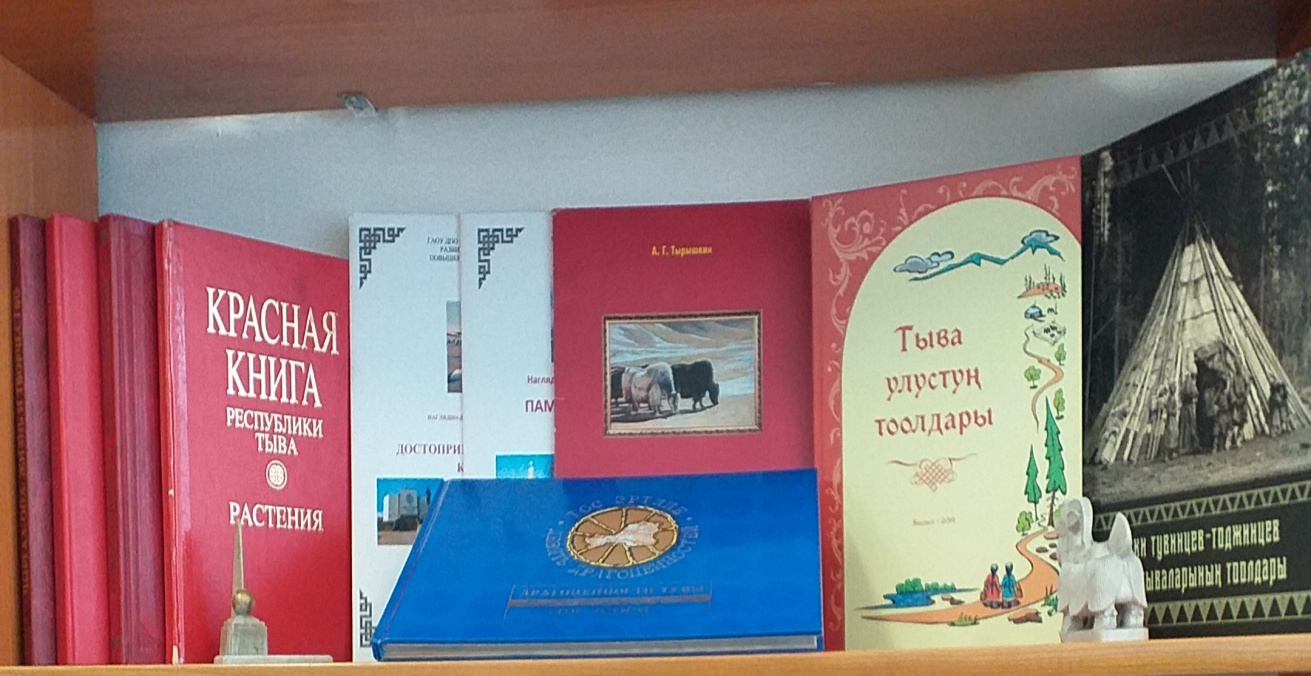 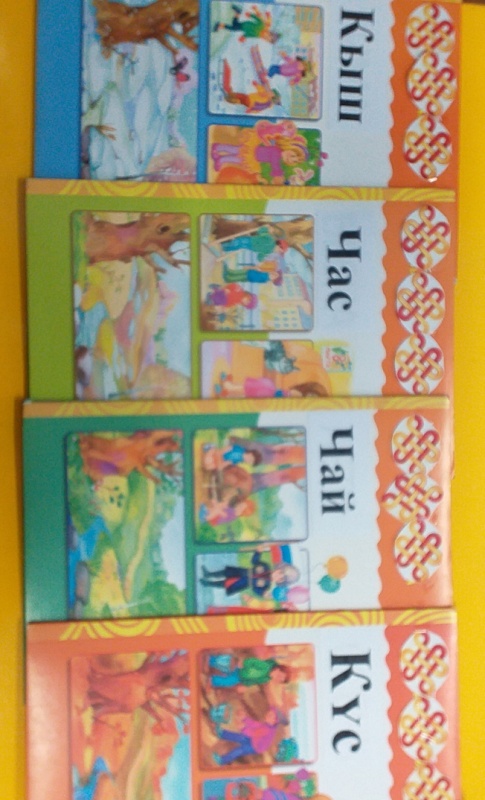 Улуг сонуургал-биле кѳргениңер дээш четтирдивис!
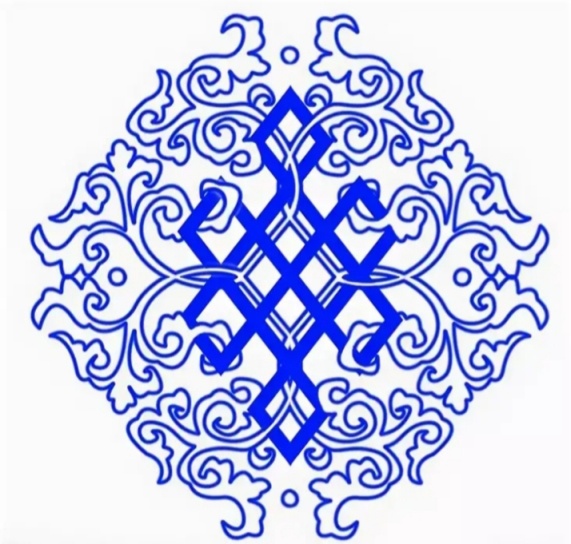 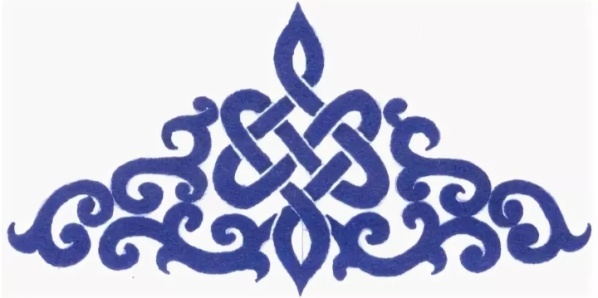 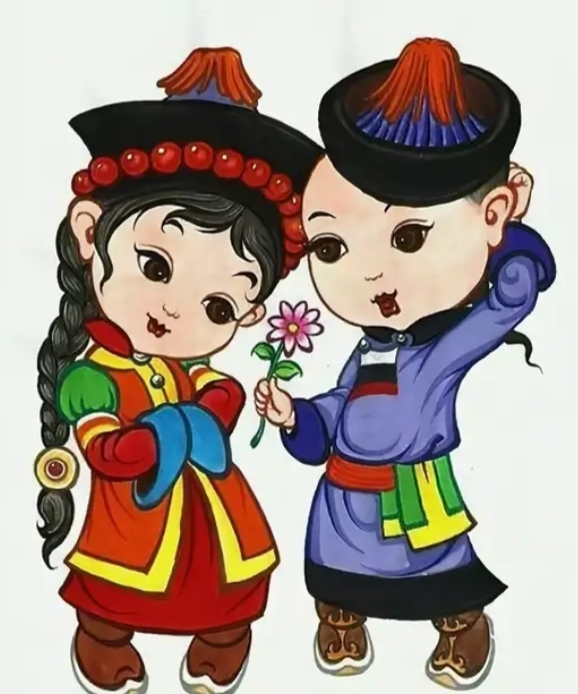 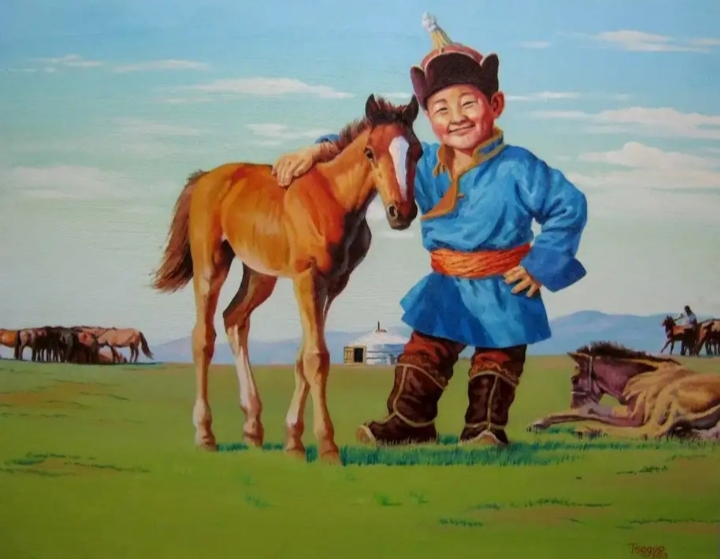